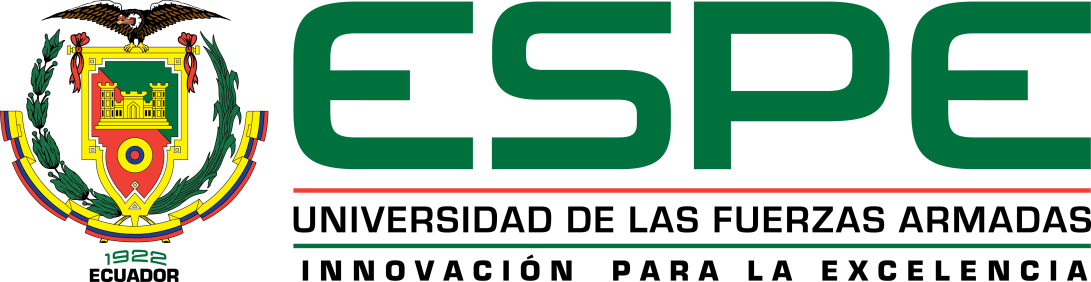 DEPARTAMENTO DE CIENCIAS HUMANAS Y SOCIALES
CARRERA DE EDUCACIÓN INFANTIL
 
TEMA:  
ANÁLISIS DEL DESARROLLO DE LA INTELIGENCIA LINGÜÍSTICA A TRAVÉS DE JUEGOS DRAMÁTICOS, EN NIÑOS DE 4 A 5 AÑOS DEL CENTRO DE EDUCACIÓN INICIAL “NIDO LA CIGÜEÑA” EN EL CANTÓN QUITO, PROVINCIA DE PICHINCHA.
 
AUTORAS:
CANTUÑA CHANGOLUISA SONIA JUDITH
CHILLAGANA TAIPE CARMEN CECILIA 
 
TUTOR(A): MSC. PADILLA GISELA

2018
PLANTEAMIENTO DEL PROBLEMA
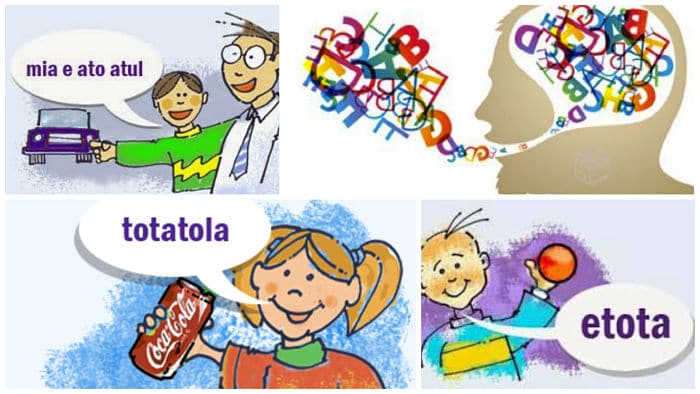 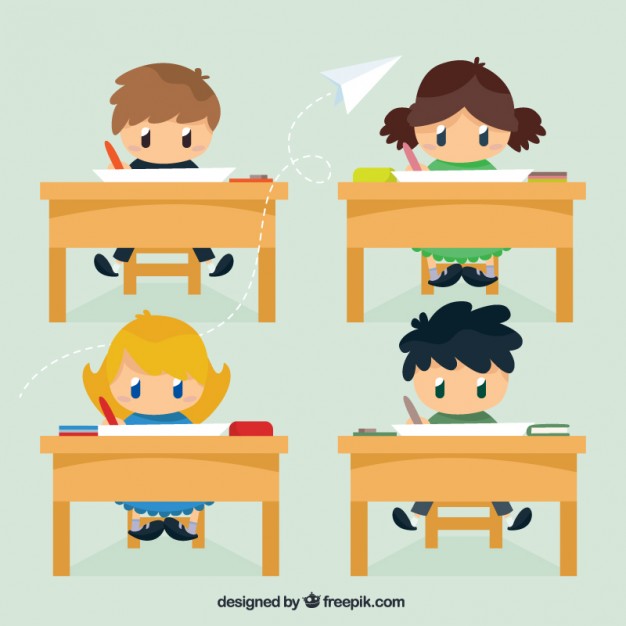 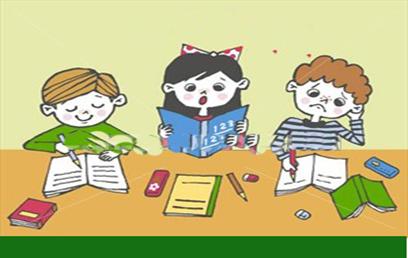 FORMULACIÓN DEL PROBLEMA
¿De qué manera intervienen los juegos dramáticos en el desarrollo de la inteligencia lingüística en los niños de 4 a 5 años de edad del Centro de Educación Inicial “Nido la Cigüeña”?
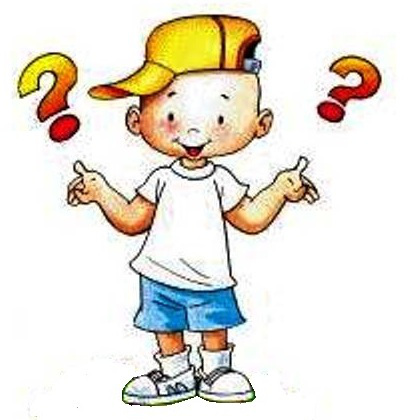 DELIMITACIÓN DE LA INVESTIGACIÓN
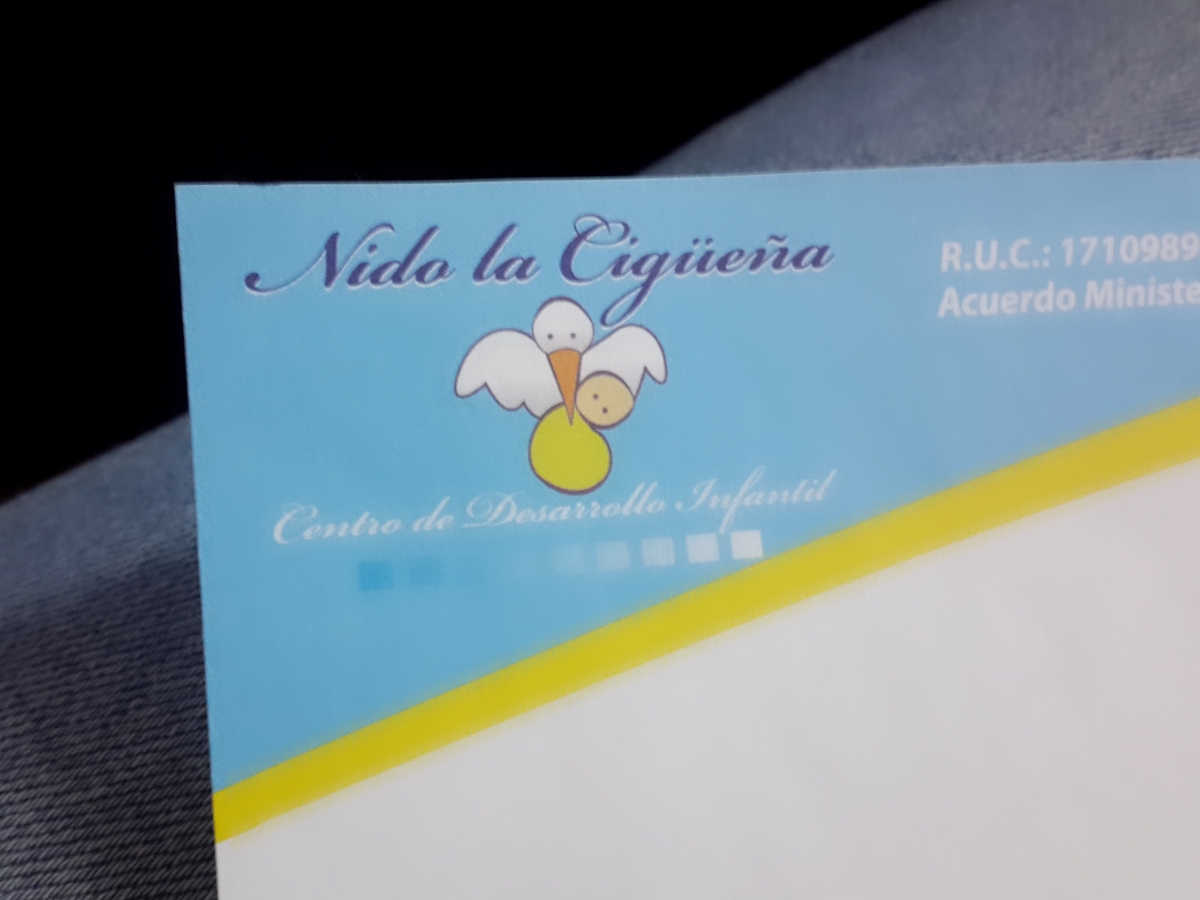 OBJETIVOS
OBJETIVOS ESPECÍFICOS
JUSTIFICACIÓN
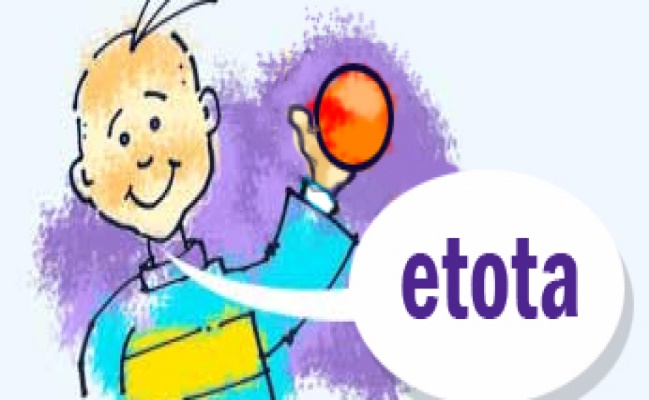 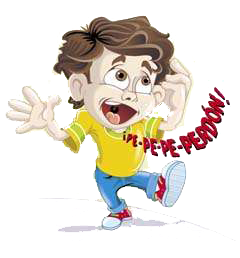 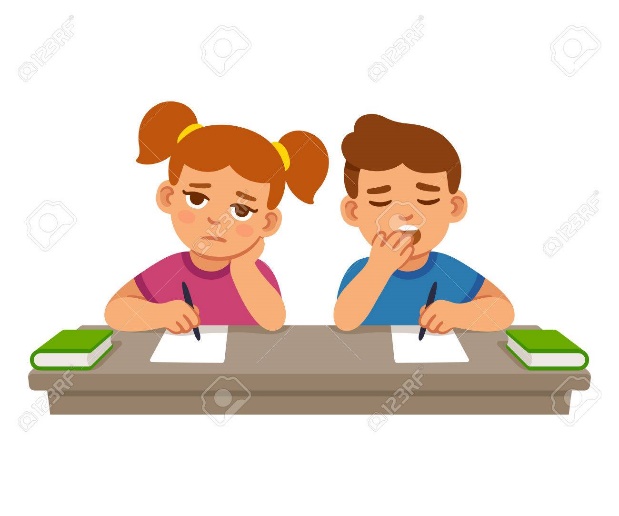 MARCO TEÓRICO
UNIDAD I
INTELIGENCIA LINGÜÍSTICA
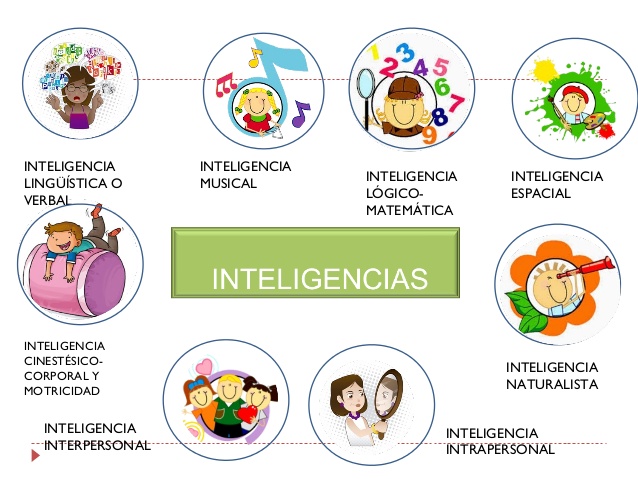 UNIDAD II
JUEGO DRAMÁTICO
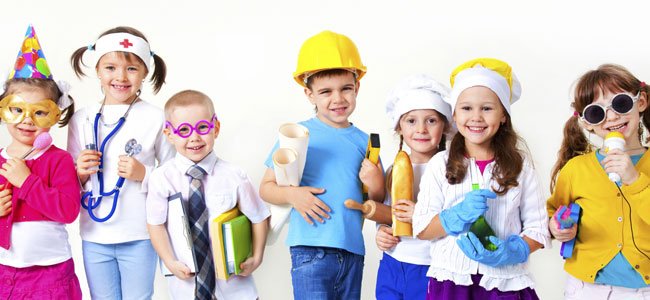 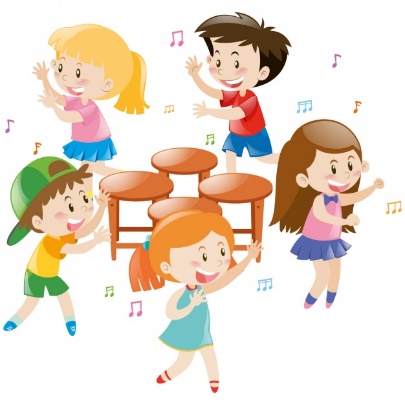 UNIDAD III
 JUEGO DRAMÁTICO Y OTRAS ÁREAS
Juego de roles
Escenas dramáticas
El juego dramático como estrategia didáctica que facilita el desarrollo de la inteligencia lingüística.
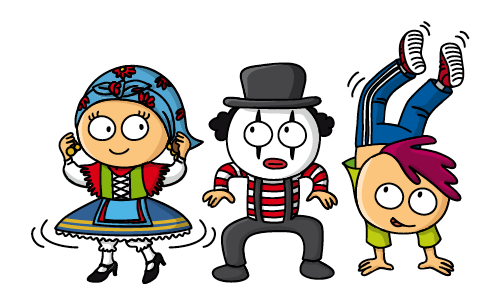 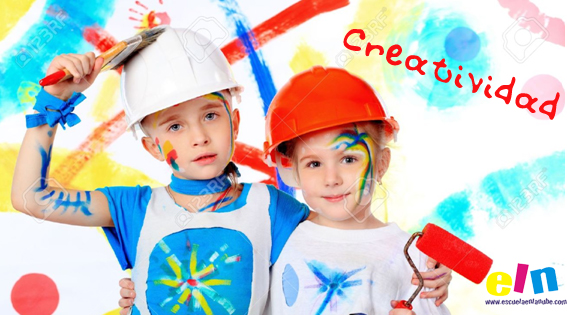 Creatividad
Formas de expresión
METODOLOGÍA DE LA INVESTIGACIÓN
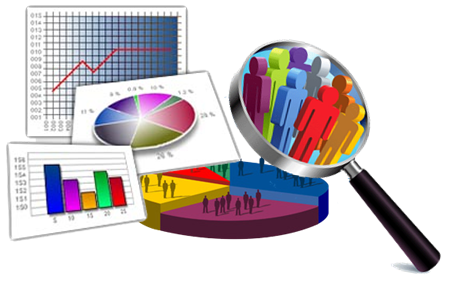 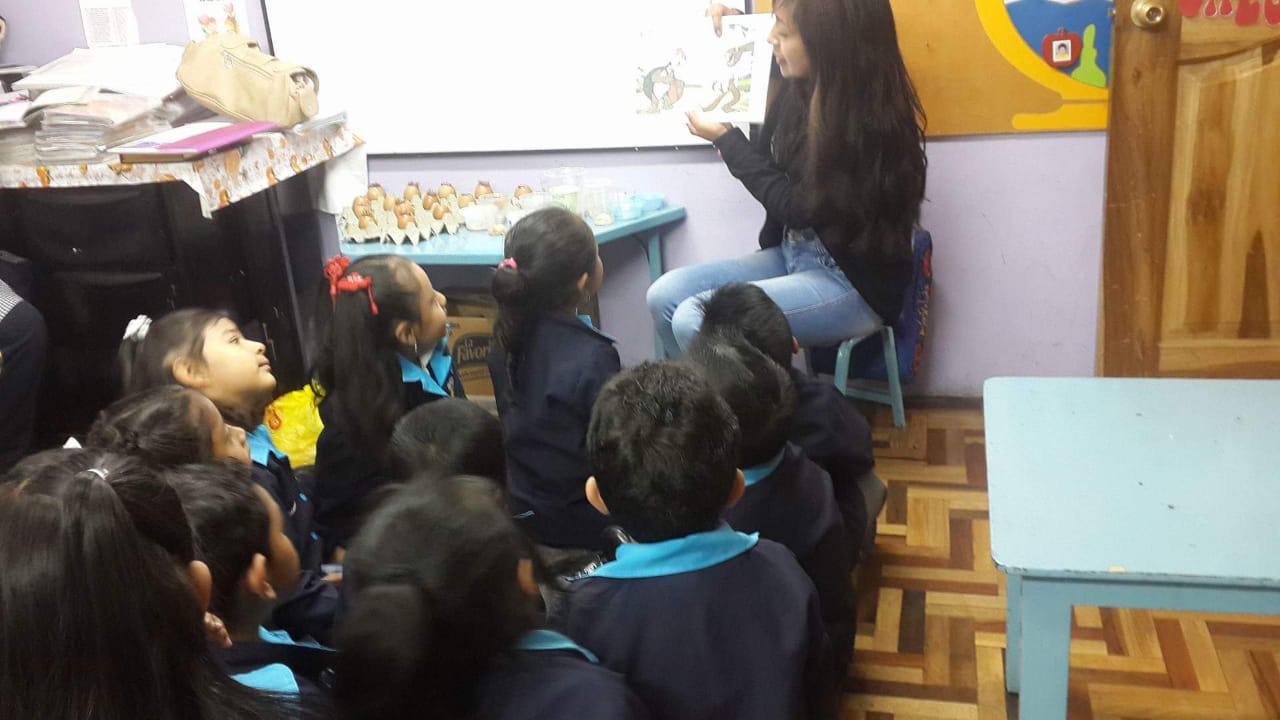 TÉCNICAS E INSTRUMENTOS             

OBSERVACIÓN : Guía de observación 


ENCUESTA : Dirigida a docentes
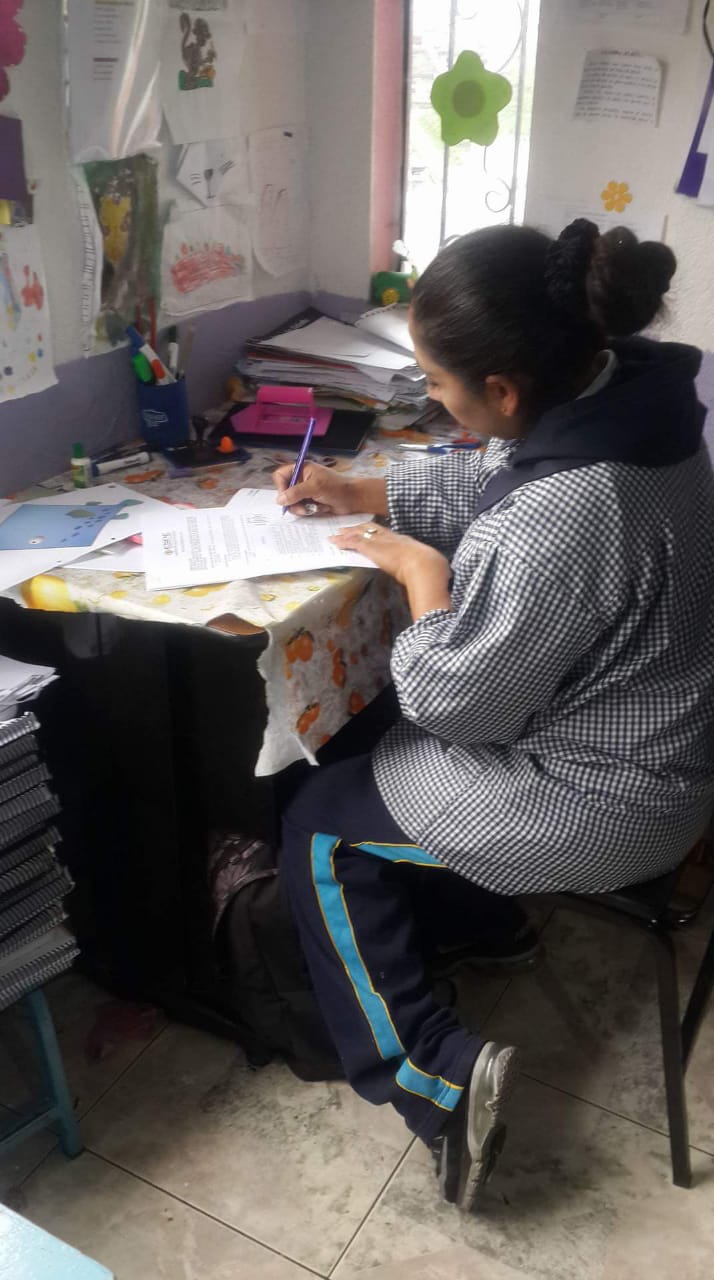 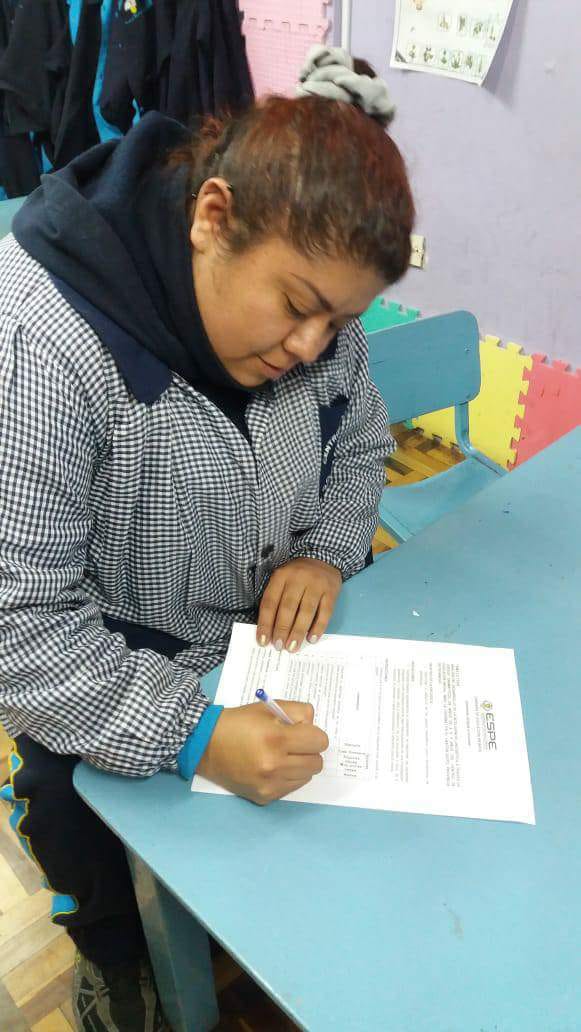 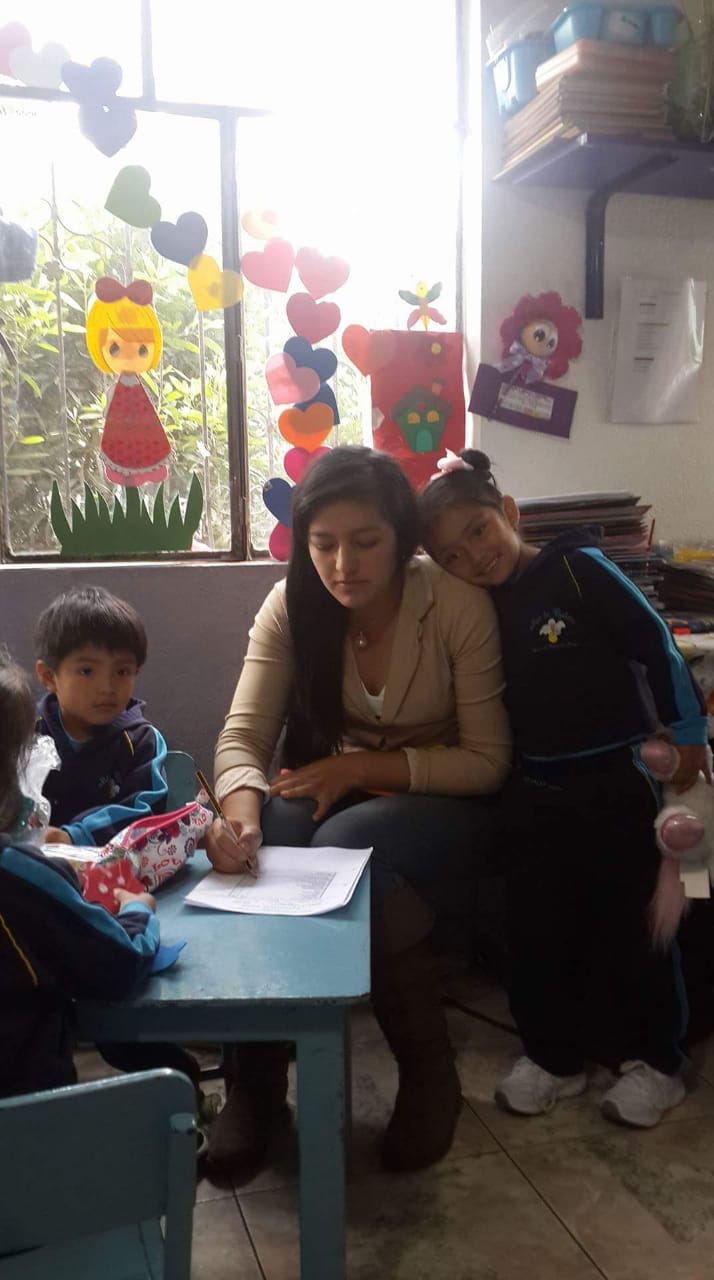 POBLACIÓN Y MUESTRA 

POBLACIÓN: 83 niños 4-5  y 6 docentes del Inicial II.
 
MUESTRA: Constituido por la totalidad de niños y docentes
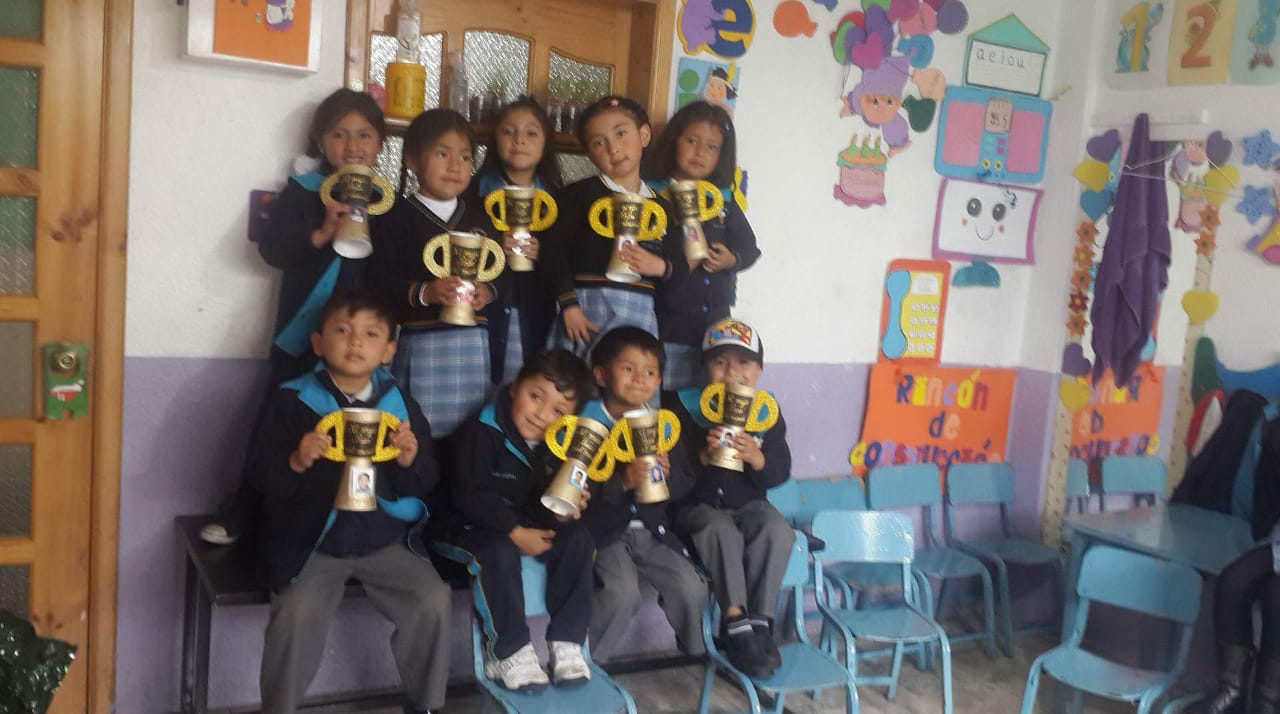 ANÁLISIS E INTERPRETACIÓN DE RESULTADOS
RESULTADOS DE GUÍA DE OBSERVACIÓN APLICADA A LOS NIÑOS
PREGUNTA 2.

Se expresa a través de oraciones cortas y completas.
PREGUNTA 6.

Responde frecuentemente preguntas sobre un texto narrado por el adulto, relacionadas a los personajes y acciones principales.
PREGUNTA 9.

Describe detalladamente imágenes, objetos y situaciones que observa.
PREGUNTA 12.
Identifica correctamente fonemas que escucha.
RESULTADOS DE ENCUESTA APLICADA DOCENTES
PREGUNTA  5

¿Ejecuta actividades dramáticas con los niños para el desarrollo de la inteligencia lingüística?
PREGUNTA 2.  
¿Planifica escenarios para que los niños puedan imitar situaciones de la realidad?
PREGUNTA 14. 
¿Considera que el juego dramático puede ser realizado en cualquier momento de la situación de aprendizaje? (motivación, preparación conocimientos previos, desarrollo del tema, evaluación)
CONCLUSIONES
RECOMENDACIONES
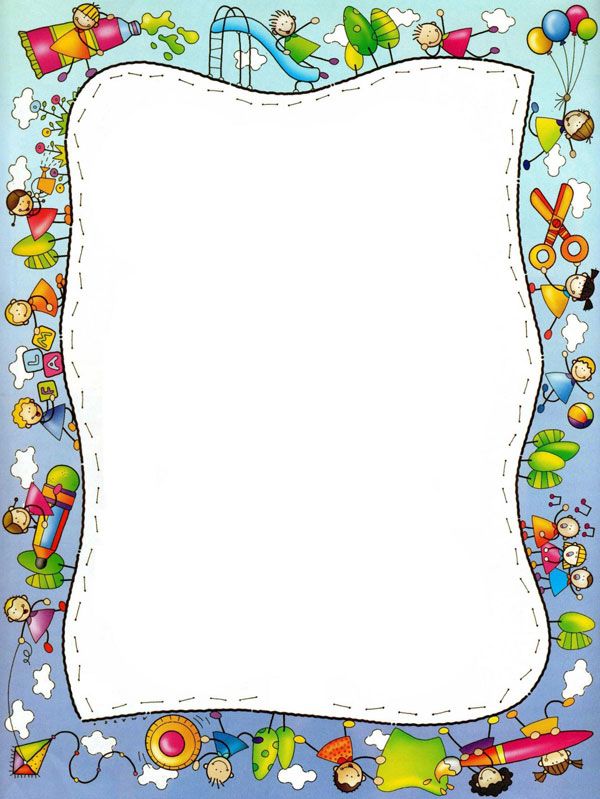 PROPUESTA
 ALTERNATIVA
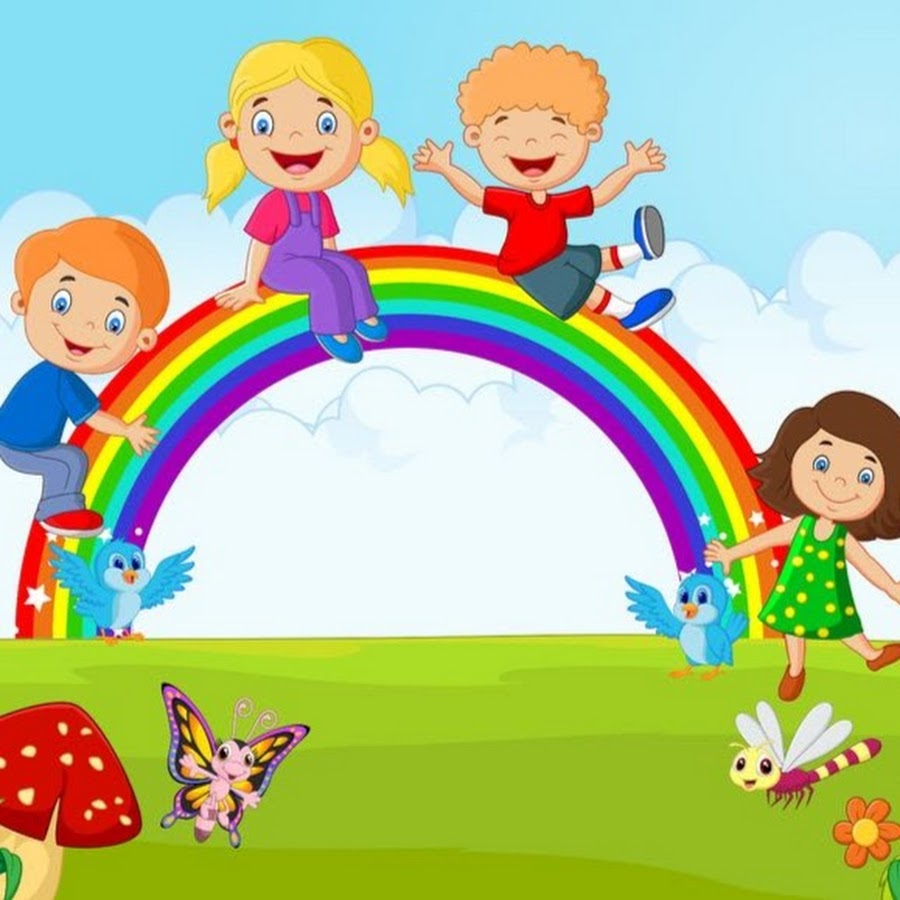 “Guía didáctica para el desarrollo de la inteligencia lingüística  a través de juegos dramáticos”
JUEGA A 
EXPRESARTE
"Jugando jugando 
puedes comunicarte"
OBJETIVOS
Propiciar la realización de Juegos Dramáticos como herramienta educativa que ayude a los docentes a canalizar las actividades del aula en función de fortalecer el desarrollo de la inteligencia lingüística de los niños de 4 a 5 años.
OBJETIVO 
GENERAL
Proponer actividades sobre el desarrollo de la inteligencia lingüística de los niños de 4 y 5 años mediante el uso de los juegos dramáticos.
Destacar la importancia del uso correcto del lenguaje verbal y no verbal, generando interés en el aprendizaje de los estudiantes a través de los juegos dramáticos para propiciar de forma efectiva la inteligencia lingüística.
Diseñar actividades que fortalezcan el desarrollo del lenguaje en  referencia al léxico, lo semántico y lo fonológico a través de los juegos dramáticos.
OBJETIVOS
ESPECÍFICOS
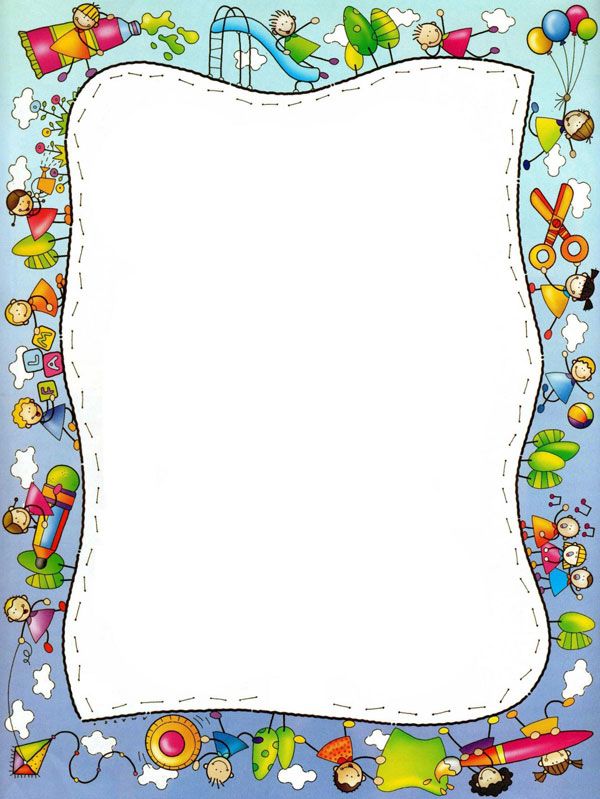 ACTIVIDADES
BLOQUE 1: LÉXICO
BLOQUE 2: SEMÁNTICO
OBJETIVO
Participar en la producción de textos sencillos potenciando su creatividad e imaginación como preámbulo para el desarrollo de la inteligencia lingüística.
OBJETIVO
Incrementar la capacidad de expresión oral a través del manejo adecuado del vocabulario y la comprensión progresiva del significado de las palabras para facilitar su interacción con los otros.
BLOQUE 3: FONOLÓGICO
OBJETIVO 
Articular correctamente los fonemas del idioma materno para facilitar su comunicación a través de un lenguaje claro.
¡El bosque encantado!
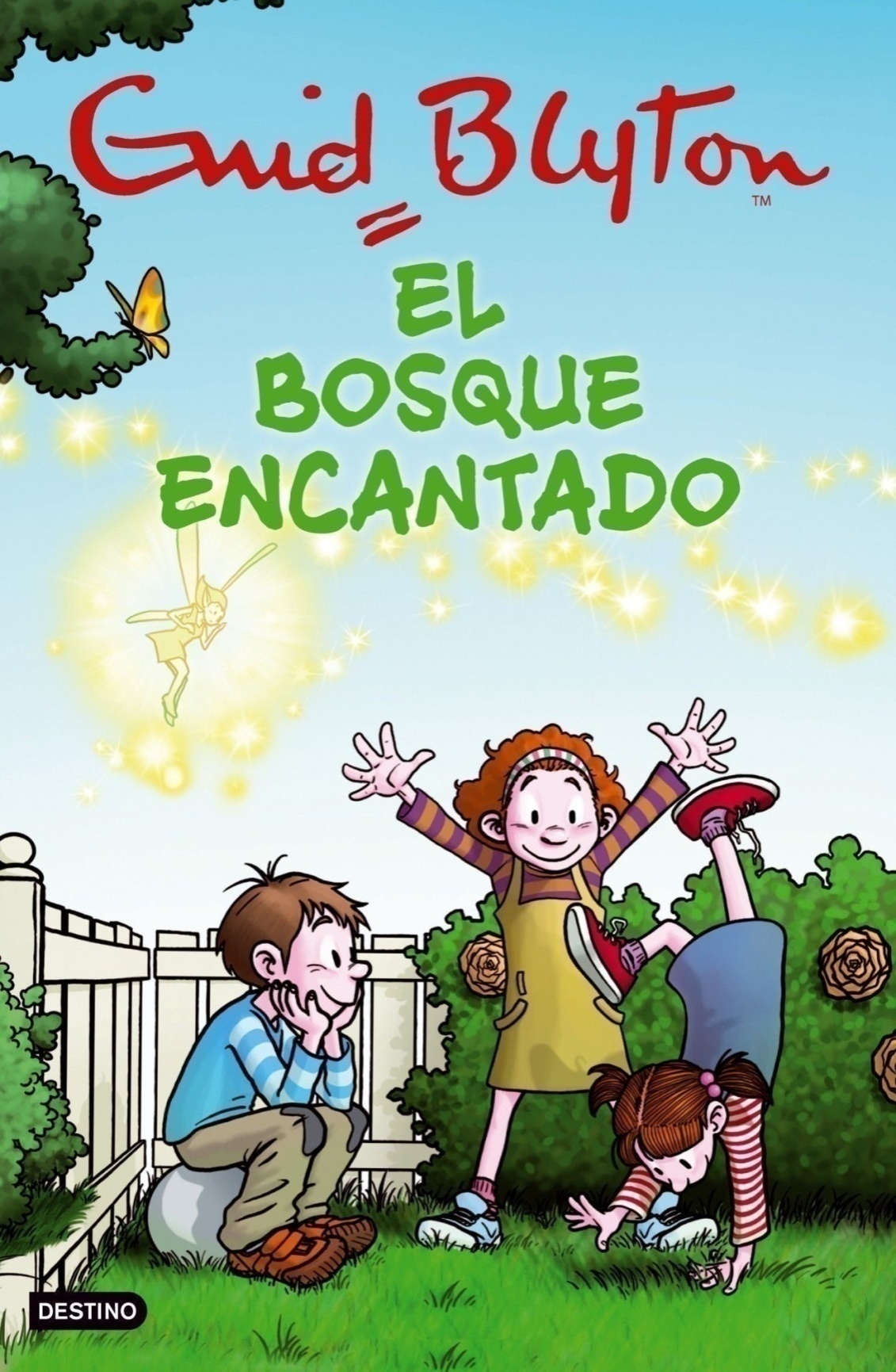 Fuente: Blyton(2008)
Elaborado por: Cantuña Sonia,  Chillagana Cecilia.
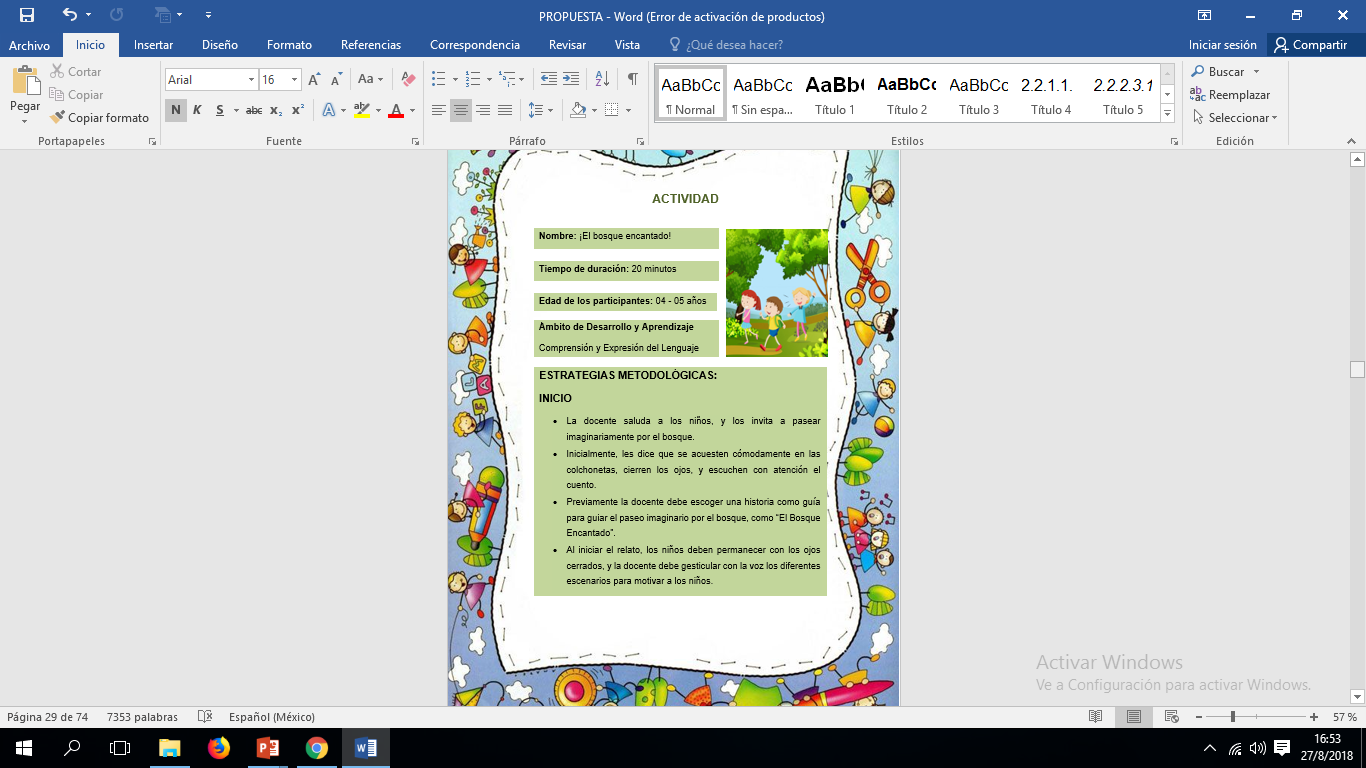 Nombre
Tiempo de duración
Edad de participantes
Ámbitos de desarrollo y aprendizaje
Estrategias metodológicas
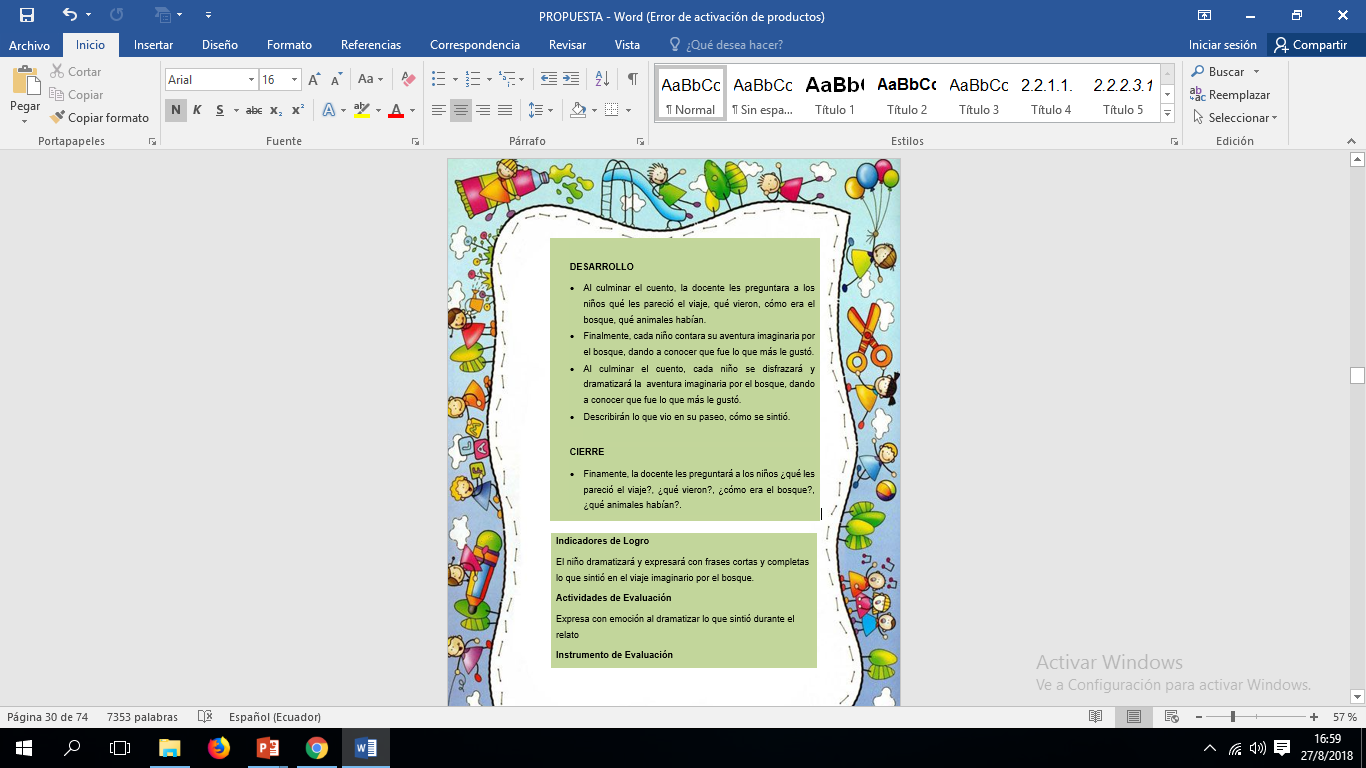 Indicadores de logro
Actividades de evaluación
Instrumentos de evaluación